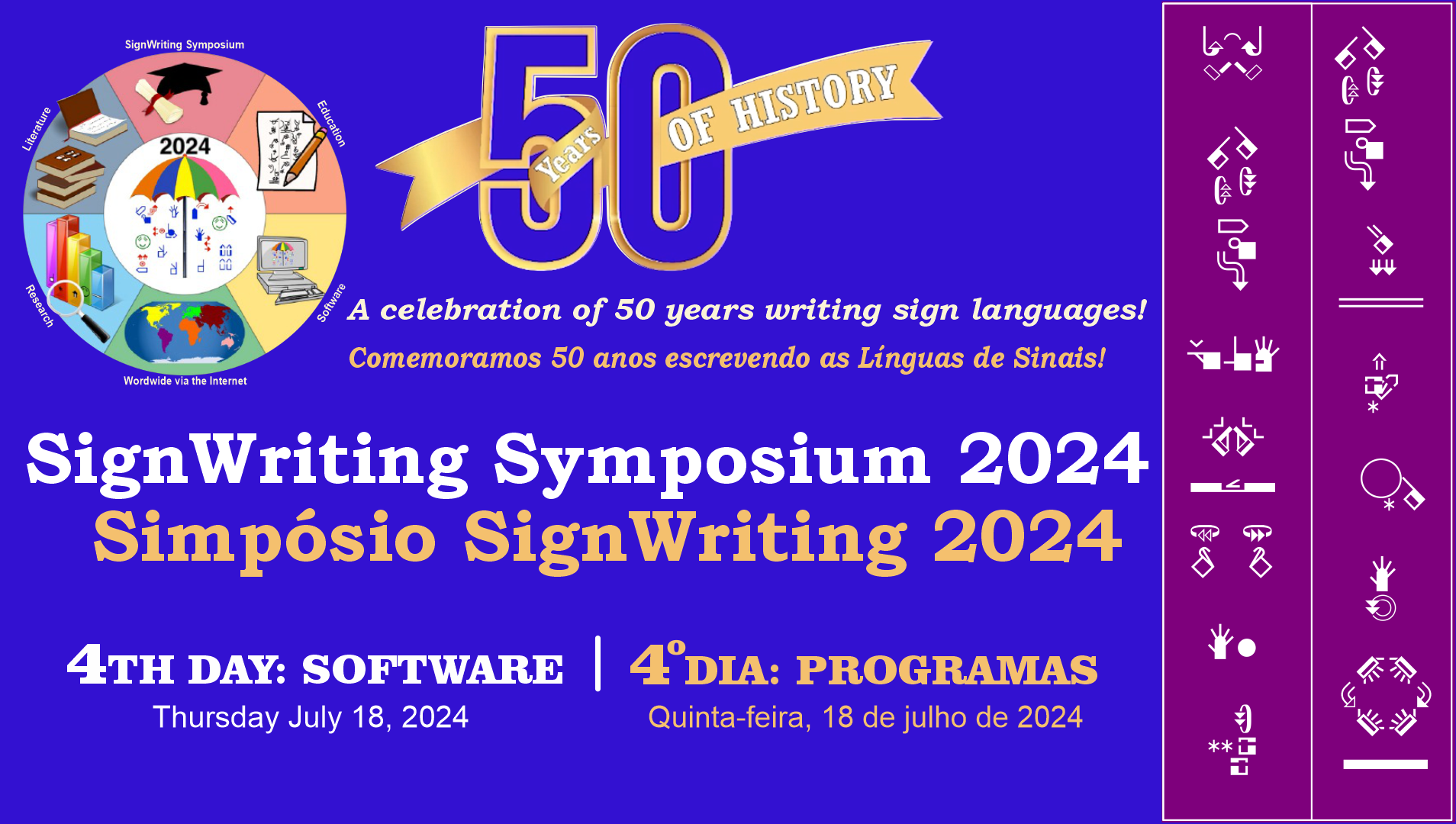 Formal SignWriting
Basics, Software, Visuals, and Searching
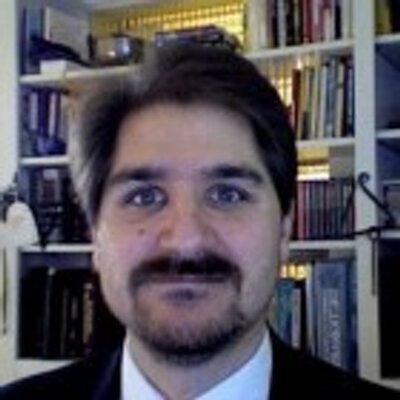 Steve Slevinski
Sign language user, friend of the deaf, and SignWriting Evangelist

Creator of SignPuddle
Sutton SignWriting Encoder of 2010, 2012, and 2017
System Administrator of SignWriting.org
Author of the Sutton SignWriting Packages

https://steveslevinski.me/
Sutton SignWriting
Sutton SignWriting is the universal and complete solution for written sign language. It has been applied by a wide and deep international community of sign languages.

Sutton SignWriting is an international standard for writing sign languages by hand or with computers. From education to research, from entertainment to religion, SignWriting has proven useful because people are using it to write signed languages.
Formal SignWriting
Formal SignWriting is one particular computerized encoding for Sutton SignWriting. The design is based on character processing with regular expressions. With Formal SignWriting, each sign is written as a two-part word of time and space.

Where as American Sign Language is a natural language, Formal SignWriting is a formal language. A formal language uses words and punctuation to form text. Each word is expressed as a string of characters. Well-formed words are governed by the structural rules of the grammar. A formal language is useful in mathematics, computer science, and linguistics.
Formal SignWriting Design Principles
Complete: Sutton SignWriting is a complex script with unique requirements and processing. Formal SignWriting supports all of the structures inherent to the script.

Universal: Sutton SignWriting can be used to write any sign language, natural or constructed. Formal SignWriting supports all sign languages without requiring the addition of new characters or updated fonts. 

Empowering: Sutton SignWriting is flexible enough to let each writer decide how they want to write their signs. Formal SignWriting enable the writers to decide for themselves the spelling of their respective signs.

Possible: Sutton SignWriting is a practical script that makes it possible to write sign language. Formal SignWriting is a practical encoding because it works with existing font technologies across operating systems.
Table of Contents
Basics: characters sets, two-part word, sorting, and punctuation

Software: core, font-db, font-ttf, sgnw-components, and signmaker

Visuals: SVG with fonts, self-contained SVG, and the styling string

Searching: query language, regular expressions, and transformations
Basics: Character Sets
Formal SignWriting in ASCII (FSW)
Formal SignWriting in ASCII (FSW) was released in January 2012 and has been stable since. FSW only uses characters from the ASCII subset of "ABLMRS0123456789xabcdef“

SignWriting in Unicode (SWU)
SignWriting in Unicode (SWU) was first published in October 2016 and officially submitted to the Unicode Technical Committee in July 2017. SWU is not part of the Unicode standard.

SignWriting in Unicode (SWU) is an experimental Unicode design that is supported by the Sutton SignWriting community. This alternate encoding overwrites the Sutton SignWriting block in Unicode and uses plane 4 for the SignWriting symbols.
Basics: Character Sets
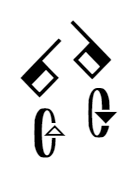 Formal SignWriting in ASCII (FSW)
AS10011S10019S2e704S2e748M525x535S2e748483x510S10011501x466S2e704510x500S10019476x475

SignWriting in Unicode (SWU)
U+1D800 U+40012 U+4001A U+4B6A5 U+4B6E9 U+1D803 U+1D91F U+1D929 U+4B6E9 U+1D8F5 U+1D910 U+40012 U+1D907 U+1D8E4 U+4B6A5 U+1D910 U+1D906 U+4001A U+1D8EE U+1D8ED
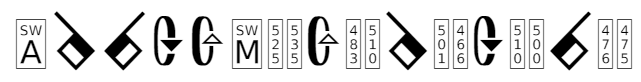 Basics: Character Sets
Basics: Character Sets
Two-Part Word of Time and Space
Temporal Prefix - The temporal prefix is a one-dimensional list of symbols that is written by an author. The arrangement of the symbols is based on a particular theory of sorting. The order of the symbols in the temporal prefix is significant because sorting is possible with a binary string comparison. The temporal prefix is neither formatting nor style and represents meaning not found in the spatial signbox.

Spatial Signbox - The spatial signbox is a two-dimensional cluster of symbols. The position of each symbol is determined by the writer and defined using Cartesian Coordinates that represent the top-left of the symbol image. 2-dimensional space does not have a normative 1-dimensional order. When symbols overlap, the relative order of the overlapping symbols is important. Symbols written first appear underneath symbols that are written later. Otherwise, the exact string order of the spatial symbols is unpredictable. The spatial signbox is neither formatting nor style and represents meaning that is beyond the temporal prefix.
FSW: Two-Part Word
1)
AS10011S10019S2e704S2e748M525x535S2e748483x510S10011501x466S2e704510x500S10019476x475
---
Time: AS10011S10019S2e704S2e748
Space: M525x535S2e748483x510S10011501x466S2e704510x500S10019476x475
---
Time: A S10011 S10019 S2e704 S2e748
Space: M 525x535 S2e748 483x510 S10011 501x466 S2e704 510x500 S10019 476x475
---
Time: Sequence Marker and List of Symbols
Space: M (525,535) S2e748 (483,510) S10011 (501,466) S2e704 (510,500) S10019 (476,475)
---
Space: Middle Lane Signbox Marker, Max Coordinate, List of Symbols with Top-Left Coordinates
2)
3)
4)
5)
SWU: Two-Part Word
---
Time:
Space:
---
Time: Sequence Marker and List of Symbols
Space:
---
Space: 
---
Space: Middle Lane Signbox Marker, Max Coordinate, List of Symbols with Top-Left Coordinates
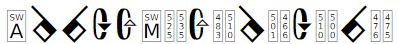 1)
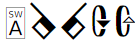 2)
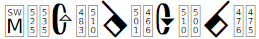 3)
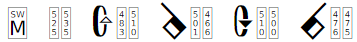 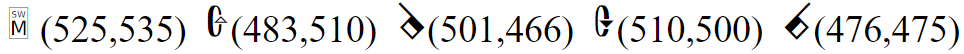 4)
5)
FSW: Punctuation
1)
S38800464x496
---
S38800 464x496
---
S38800 (464,496)
---
Punctuation Symbol, Top-Left Coordinate
---
Max Coordinate = (1000-464, 1000-496)
---
Max Coordinate = (536, 504)
2)
3)
4)
5)
6)
SWU: Punctuation
1)
---
                      (464, 496)
---
Punctuation Symbol, Top-Left Coordinate
---
Max Coordinate = (1000-464, 1000-496)
---
Max Coordinate = (536, 504)
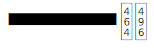 2)
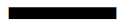 3)
4)
5)
Software: Development Packages
@sutton-signwriting/core - a javascript package for node and browsers that supports general processing of SignWriting text.

@sutton-signwriting/font-db - a javascript package for node that generates SVG and PNG images for individual symbols, complete signs, and structured text using pure SVG.

@sutton-signwriting/font-ttf - a javascript package for the browser that generates SVG and PNG images for individual symbols, complete signs, and structured text using TrueType Fonts.

@sutton-signwriting/sgnw-components - a javascript package for the browser that includes a collection of web components built with https://stenciljs.com/
https://github.com/sutton-signwriting/
https://www.npmjs.com/search?q=sutton-signwriting
SignMaker: iframe Editor        using postMessage and addEventListener
@sutton-signwriting/signmaker - an online editor that can be accessed directly, embedded in an iFrame, and downloaded. It uses both Formal SignWriting in ASCII (FSW) and SignWriting in Unicode (SWU) character sets, along with the associated style string.
<iframe style:"width:640px;height:360px;"  src:"https://www.sutton-signwriting.io/signmaker/index.html"></iframe>
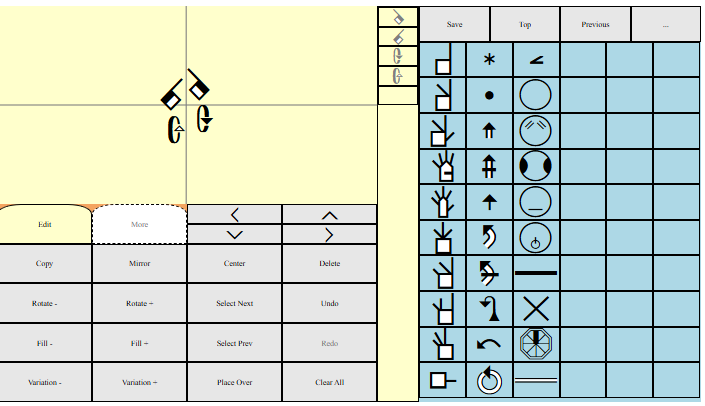 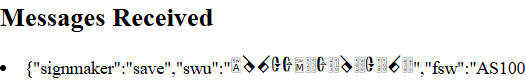 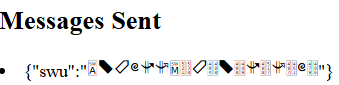 https://www.sutton-signwriting.io/signmaker/
https://www.sutton-signwriting.io/signmaker/demo.html
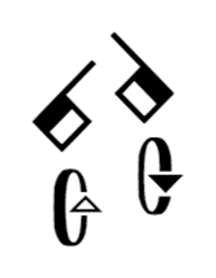 Visuals: Common SVG Wrapper
1)
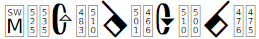 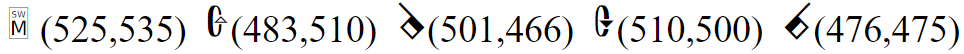 2)
3)
Max Coordinate – (525,535)
Min X = min(483, 501, 510, 476) = 476
Min Y = min (510, 466, 500, 475) = 466
Width = Max X – Min X = 525 – 476 = 49
Height = Max Y – Min Y = 535 – 466 = 69
4)
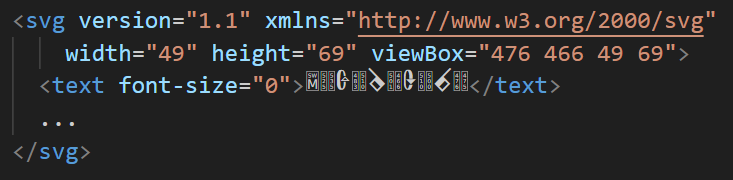 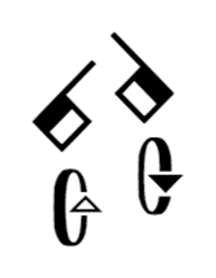 Visuals: Self-Contained SVG
1)
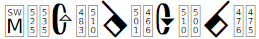 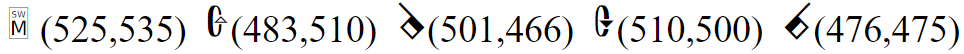 2)
3)
Each symbol gets an <svg> group
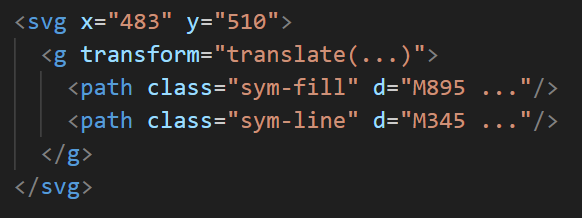 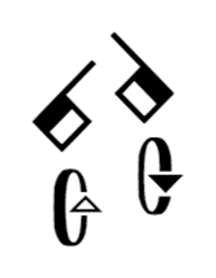 Visuals: SVG with Fonts
1)
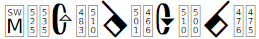 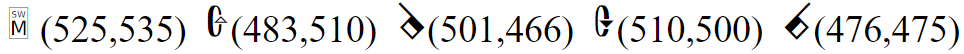 2)
3)
Each symbol gets a <g> group
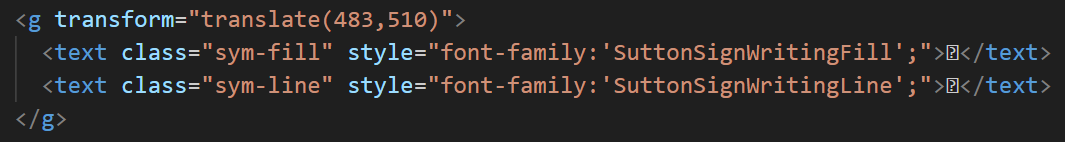 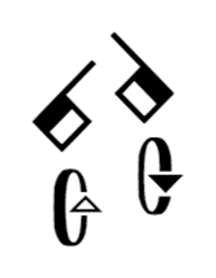 Visuals: CSS for SVG with Fonts
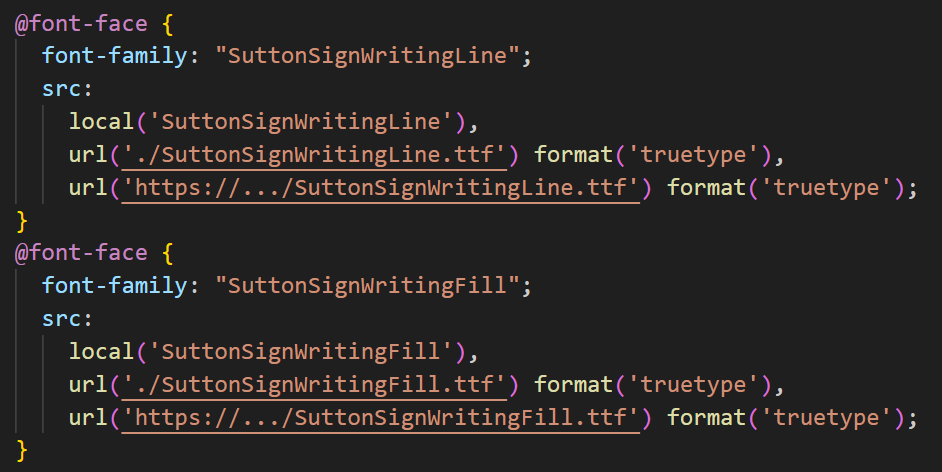 Visuals: Styling String
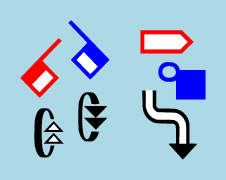 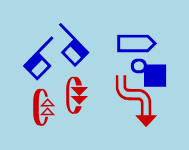 Colorize
Padding
Background color
Detail color for line and fill
Zoom level
Colors for individual symbols
Class names for SVG
ID name for SVG
https://www.sutton-signwriting.io/core/#style
Visuals: Styling String parse and compose
style.parse('-CP10G_blue_D_red,Cyan_’)

return { 
  'colorize': true,
  'padding': 10,
  'background': 'blue’,
  'detail': ['red', 'Cyan’]
}
style.compose({ 
  'colorize': true,
  'padding': 10,
  'background': 'blue’,
  'detail': ['red', 'Cyan’]
})

return '-CP10G_blue_D_red,Cyan_’
https://www.sutton-signwriting.io/core/#styleparse
https://www.sutton-signwriting.io/core/#stylecompose
Searching: Query Language
The query language of Formal SignWriting allows for precise searching of signs written in either FSW or SWU. A query string is a concise representation for a much larger and detailed set of regular expressions. The regular expressions can be used to quickly and accurately search large files and databases containing Formal SignWriting.
https://www.ietf.org/archive/id/draft-slevinski-formal-signwriting-09.html#name-query-language
Searching: Query Language Possibilities
Search the temporal prefix or the spatial signbox
Search for exact symbols
Search for symbols with any fill or any rotation
Search for symbols near a coordinate within a specified range
Search for a range of symbols
Search for any symbol within a list of individual symbols
https://www.sutton-signwriting.io/core/#fswquery
https://www.sutton-signwriting.io/core/#swuquery
Searching: Regular Expression Basics
Searching: Regex Number Searching
Find a number from 423 to 612
Final Regular expression
(42[3-9]|4[3-9][0-9]|5[0-9][0-9]|60[0-9]|61[0-2])
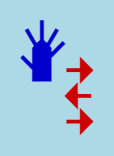 Transformation: FSW to Query String
FSW of AS14c20S27106M519x529S14c20482x471S27106504x489 
Exact Symbols in temporal prefix: QAS14c20S27106T
General Symbols in temporal prefix: QAS14cuuS271uuT
Exact Symbols in spatial signbox: QS14c20S27106
Exact Symbols near coordinates: QS14c20482x471S27106504x489
https://www.sutton-signwriting.io/core/#fswqueryfsw2query
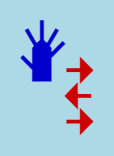 Transformation: SWU to Query String
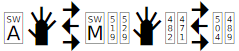 SWU of
Exact Symbols in temporal prefix:
General Symbols in temporal prefix: 
Exact Symbols in spatial signbox:
Exact Symbols near coordinates:
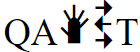 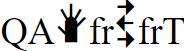 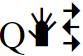 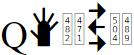 https://www.sutton-signwriting.io/core/#swuqueryswu2query
Transformation: FSW Query String to Regex
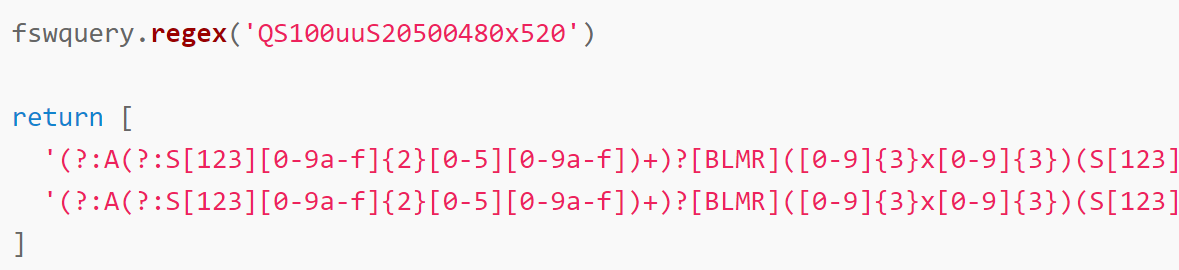 https://www.sutton-signwriting.io/core/#fswqueryregex
Transformation: SWU Query String to Regex
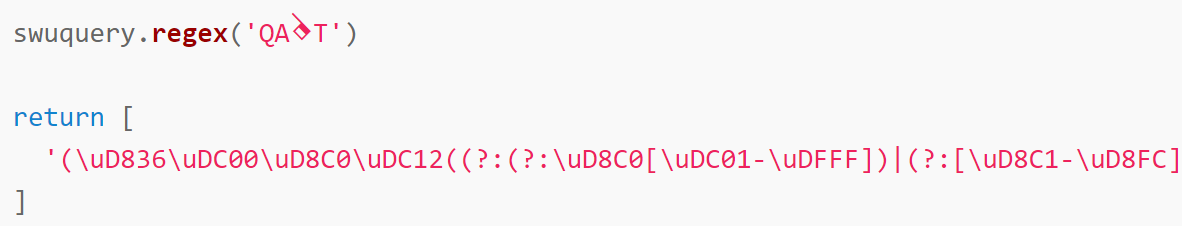 https://www.sutton-signwriting.io/core/#swuqueryregex
Transformation: Regex to FSW or SWU
Wherever regular expressions are supported, the regex created can be used to search text for matching signs written in either FSW or SWU.
Would you like to know more?
The SignWriting Stream:
https://www.youtube.com/channel/UCXu4AXlG0rXFtk_5SzumDow
Would you like to know more?
About SignWriting Software:
https://www.sutton-signwriting.io/

Technical Specification:
https://www.ietf.org/archive/id/draft-slevinski-formal-signwriting-09.html
Would you like to know more?
About Me:
https://SteveSlevinski.me/

Email:
slevinski@signwriting.org

Online Chat:
https://gitter.im/sutton-signwriting/community
Would you like to support our work?
Use SignWriting and enjoy!

Discuss and build on our work.

Consider financially supporting our work.
https://www.patreon.com/signwriting